TIẾNG VIỆT 1
Tập 2
Tuần 32
Góc sáng tạo:
Trưng bày ”Quà tặng ý nghĩa”
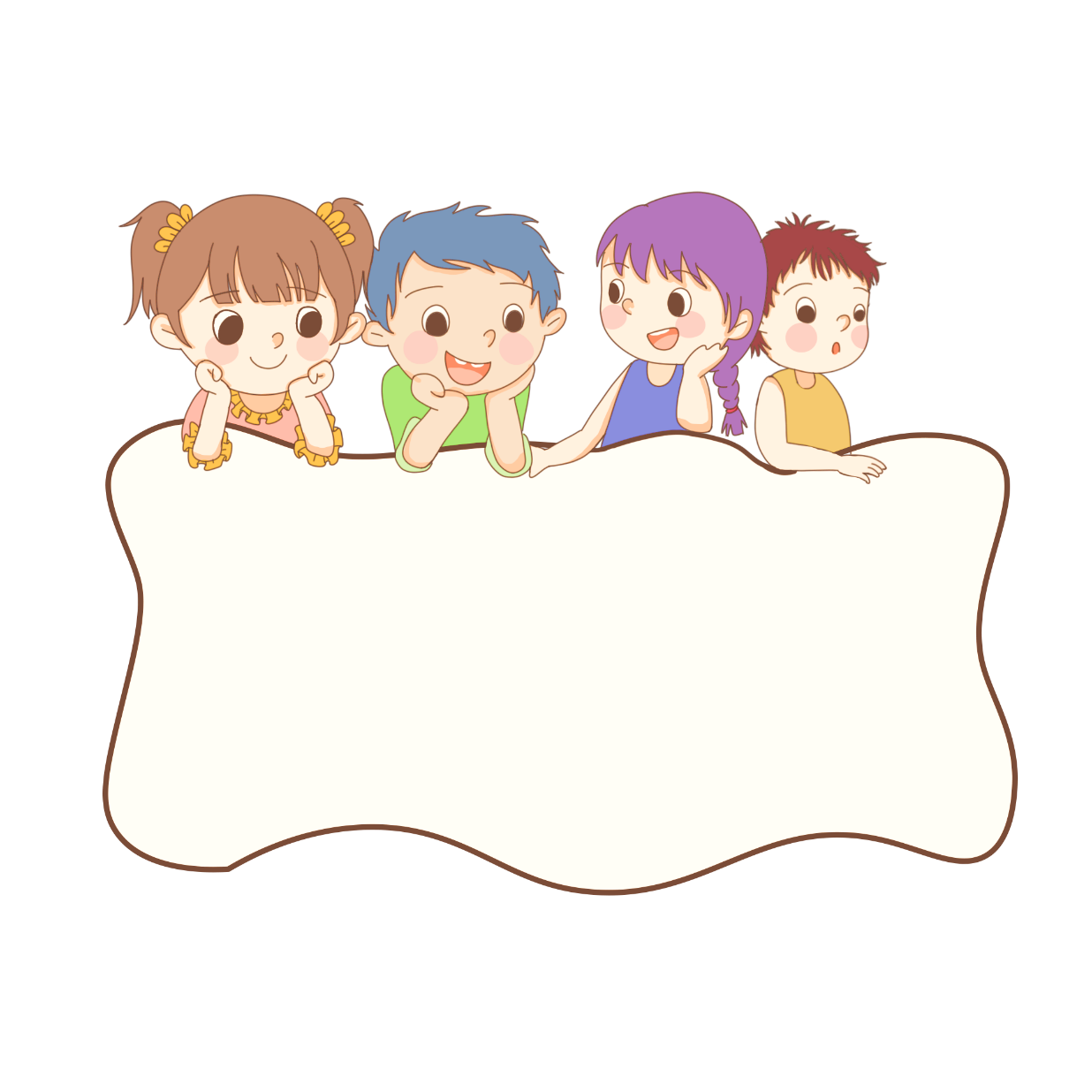 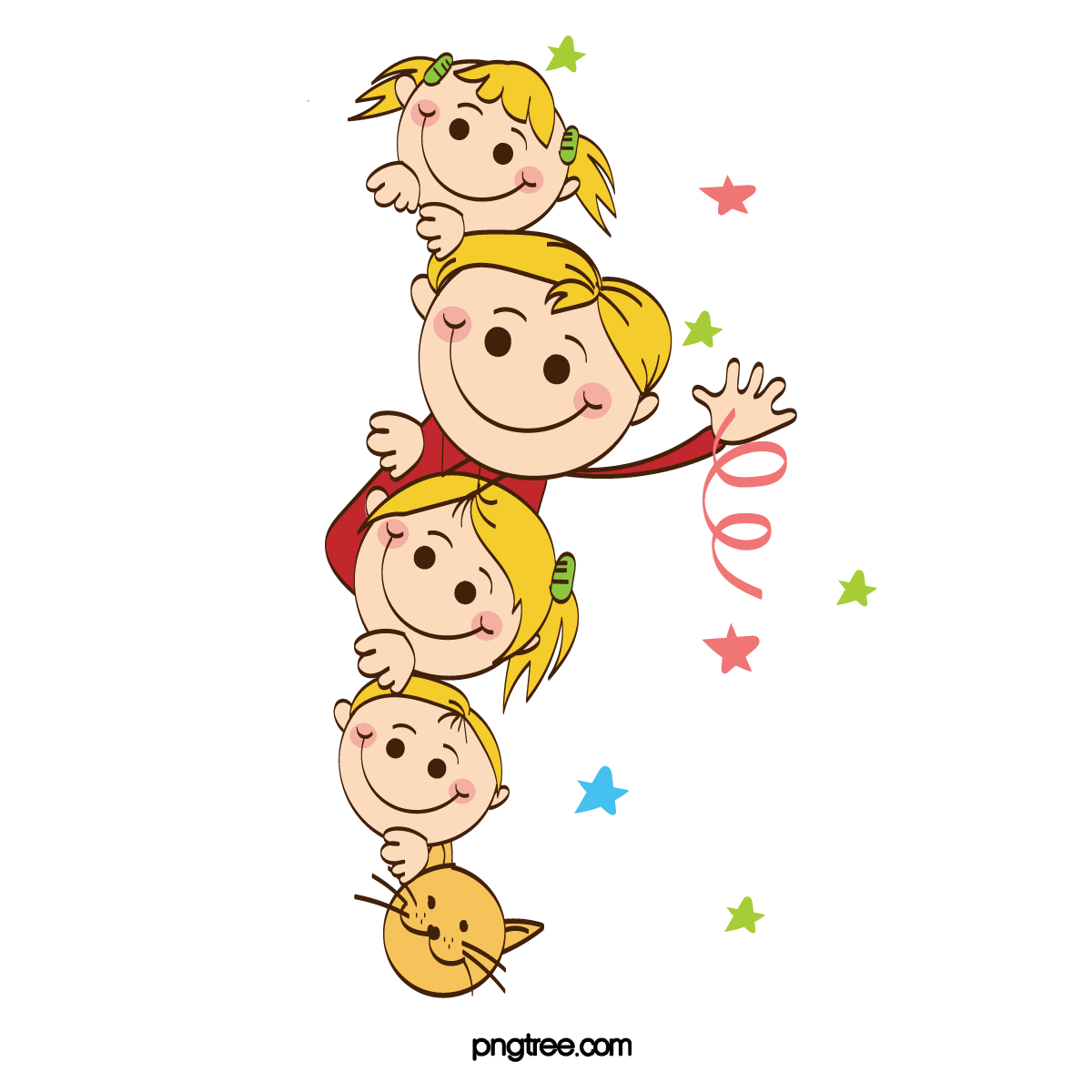 KHỞI ĐỘNG
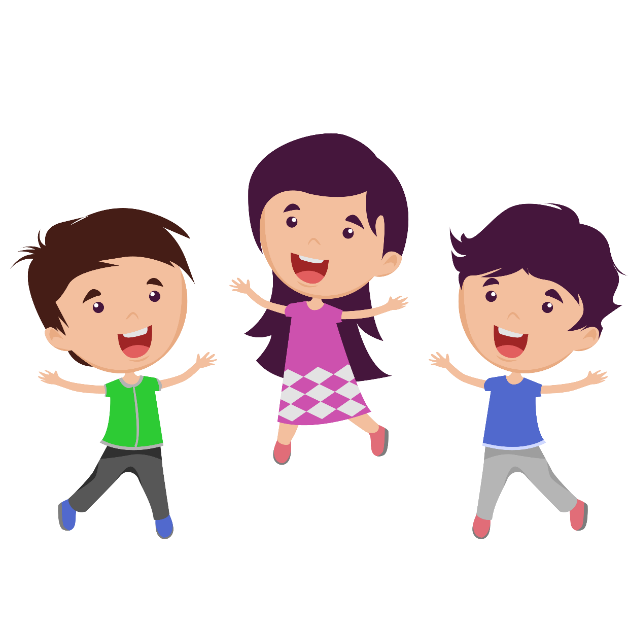 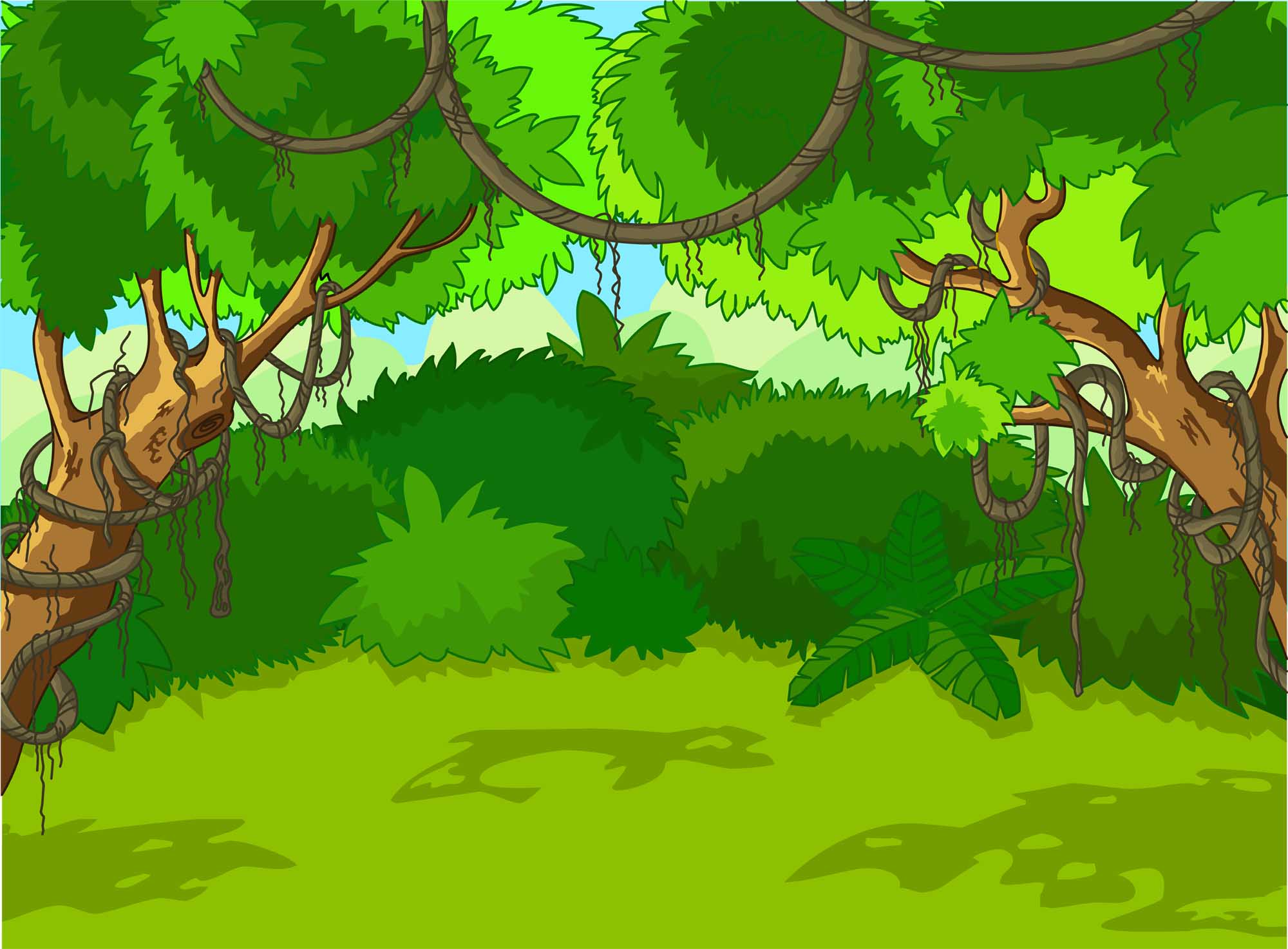 CẢM ƠN CÁC BẠN ĐÃ GIÚP MÌNH TÌM ĐƯỢC CÁC LOẠI HẠT GIỐNG NHÉ!
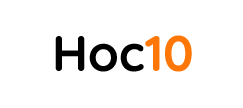 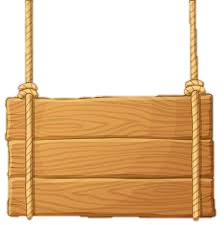 CÁC BẠN HÃY GIÚP MÌNH TÌM CÁC LOẠI HẠT GIỐNG NHÉ!
HẠT GIỐNG 
DIỆU KÌ
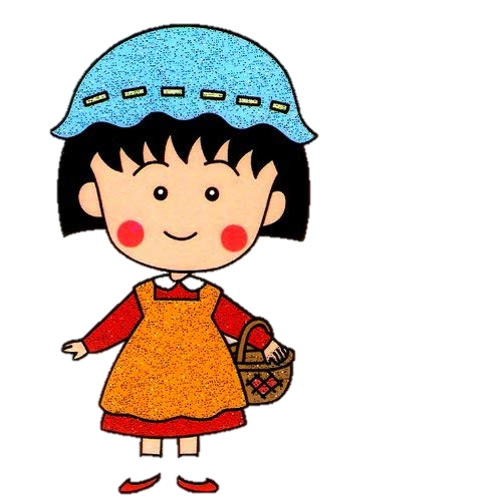 Click vào chậu để chọn câu hỏi.
Click vào số để ra hạt giống.
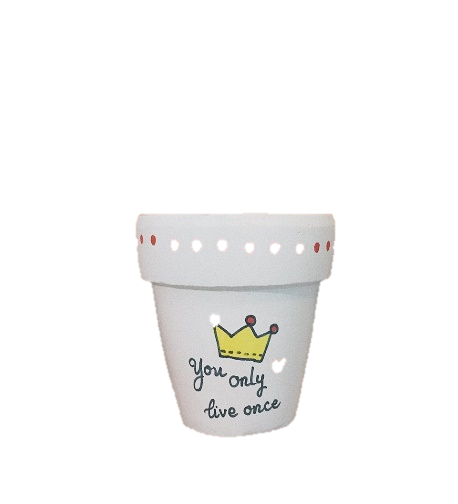 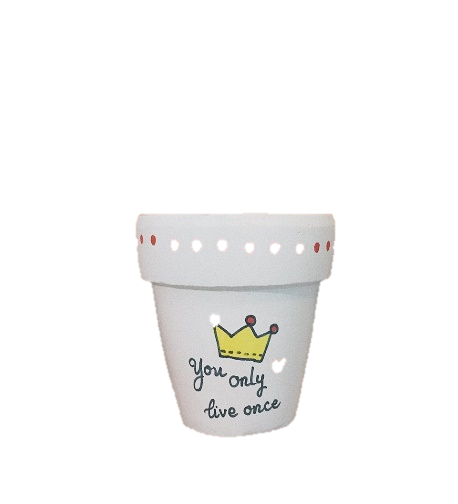 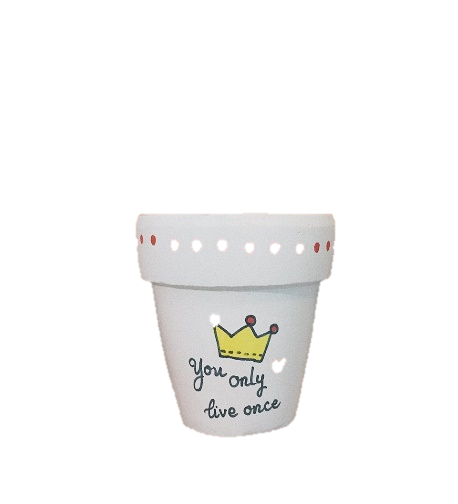 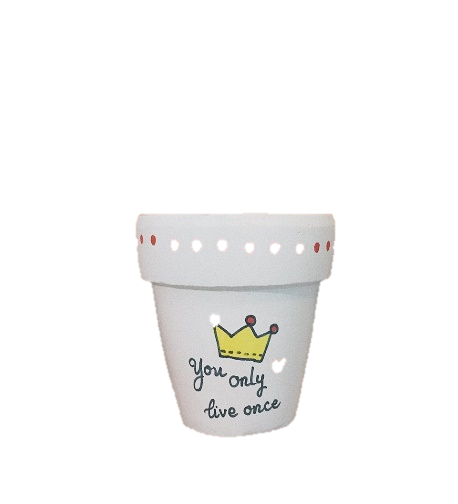 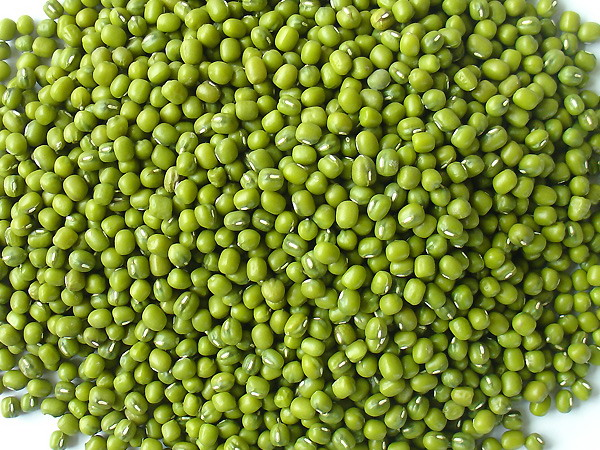 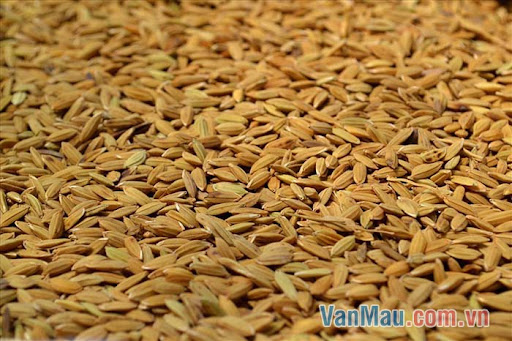 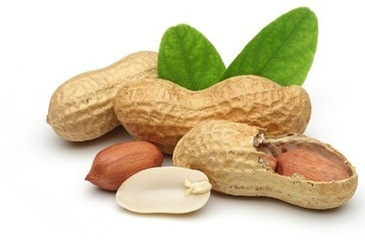 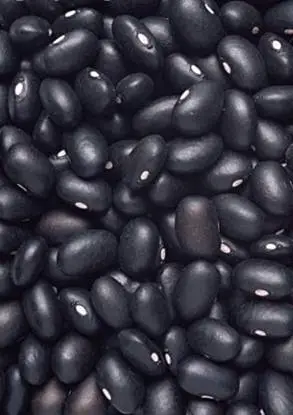 1
4
2
3
x
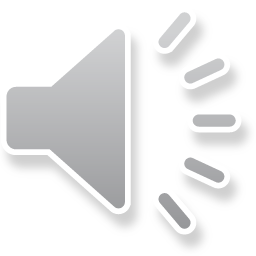 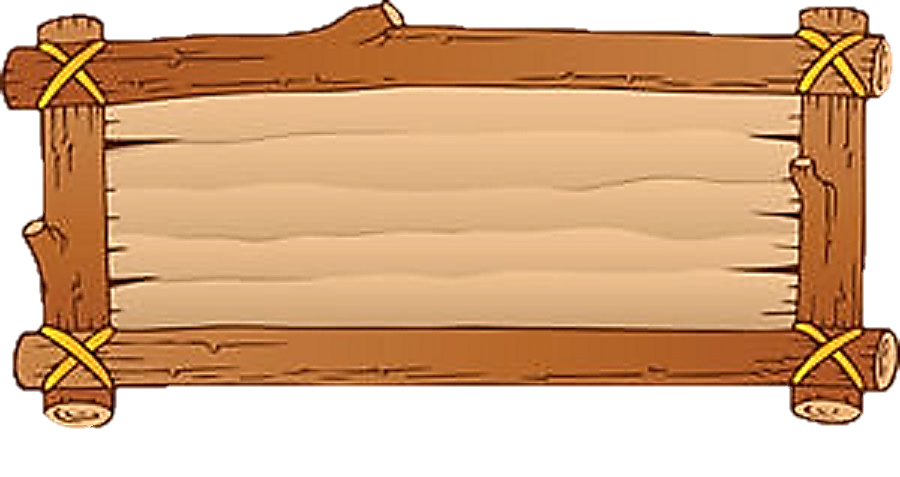 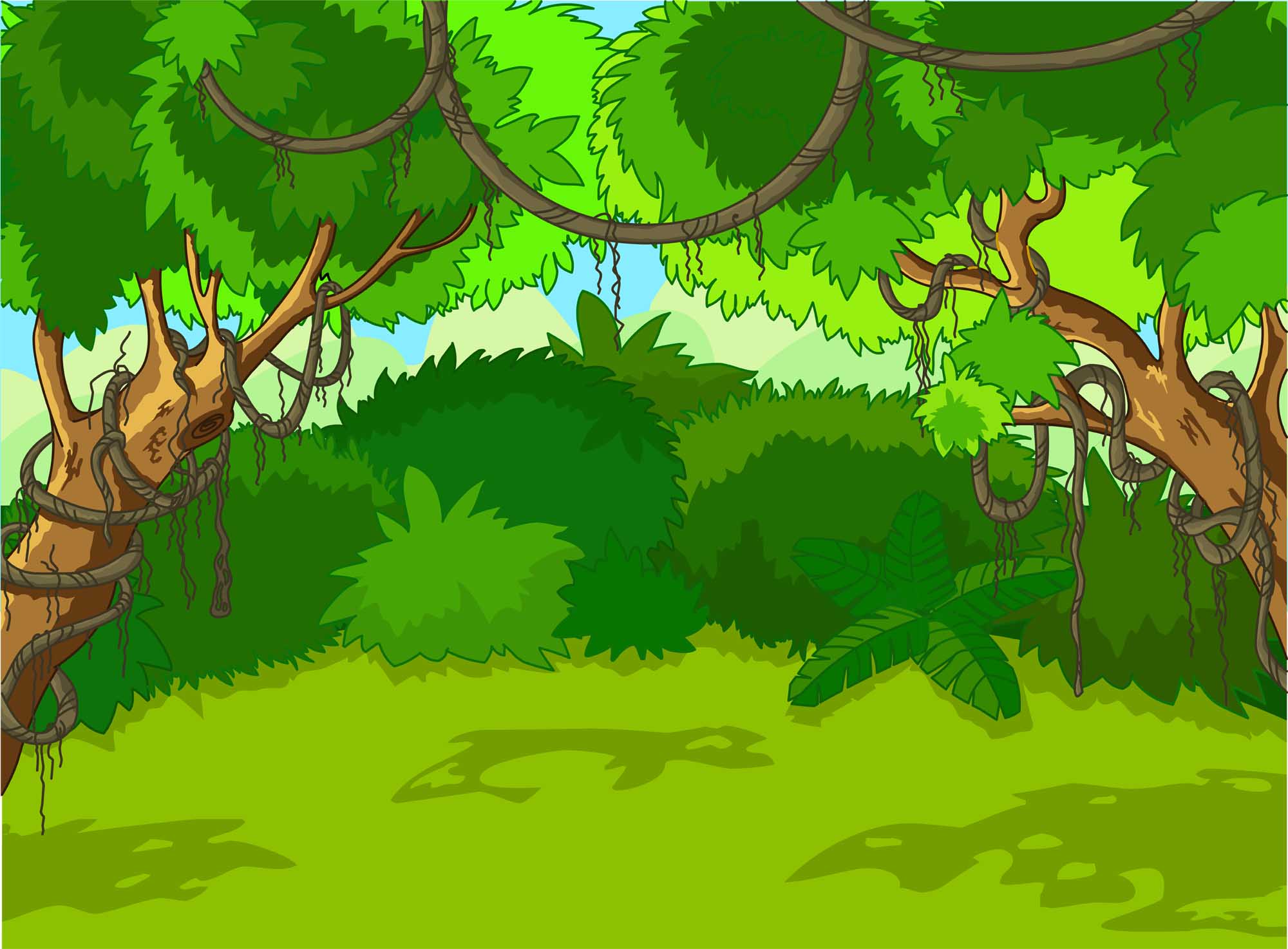 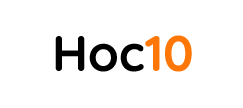 Hoa cà màu gì?
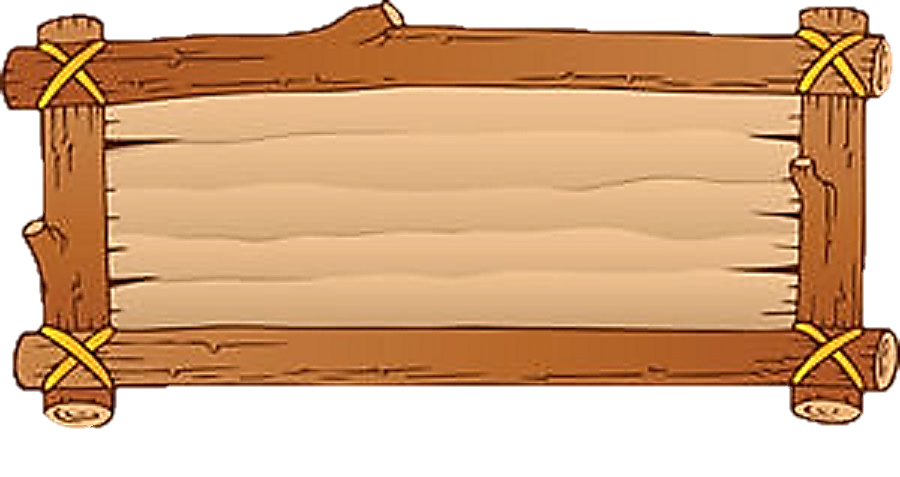 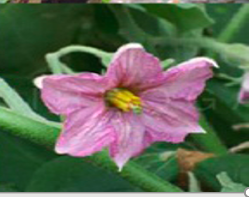 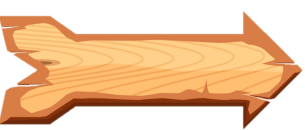 Màu tím
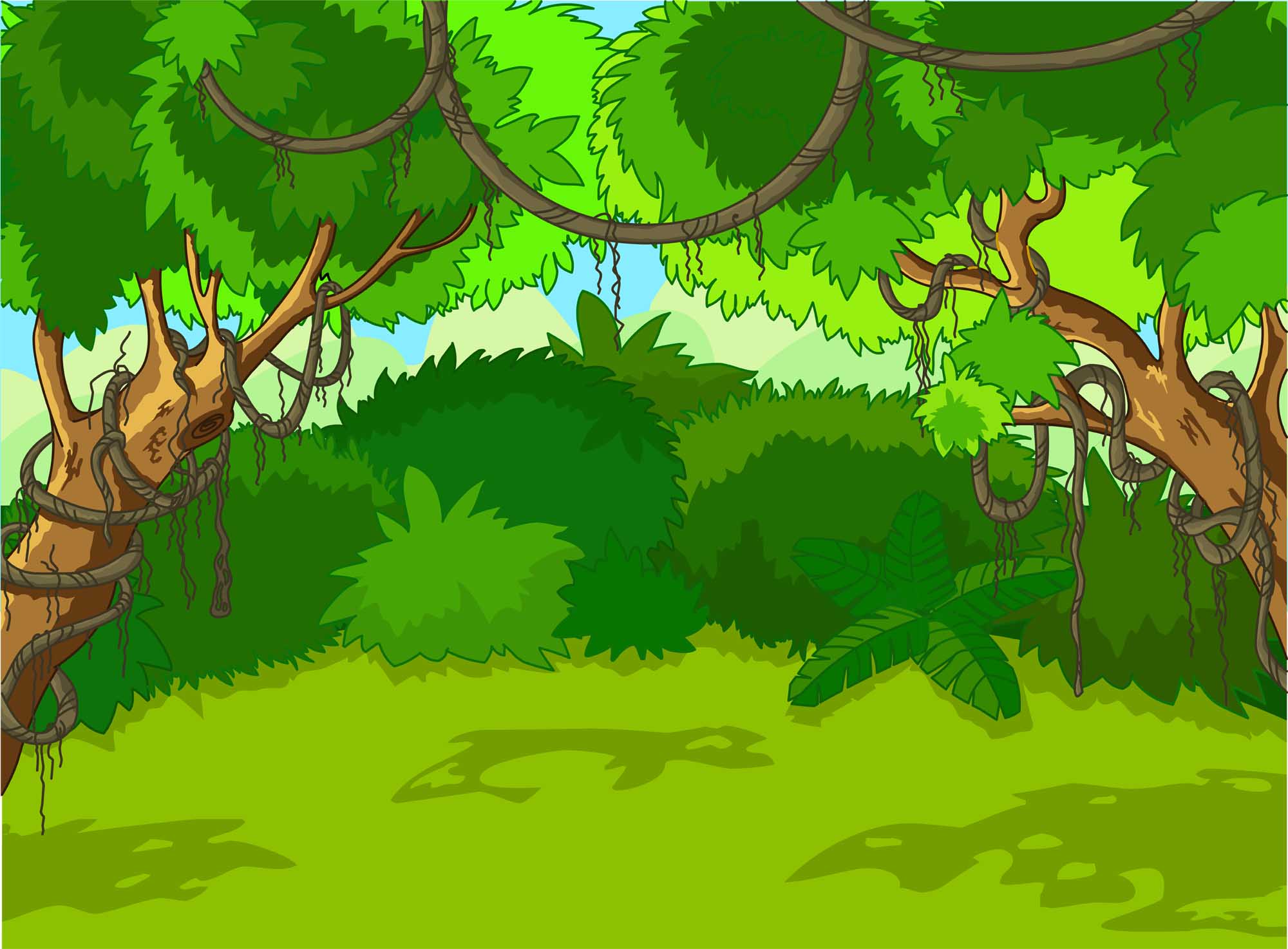 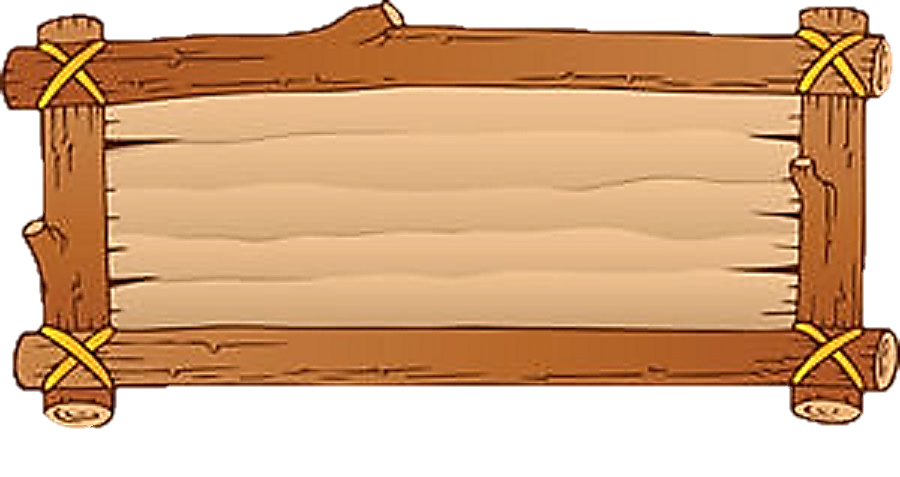 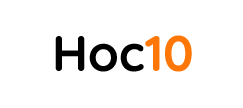 Điền vào chỗ chấm:
Hoa mận……….
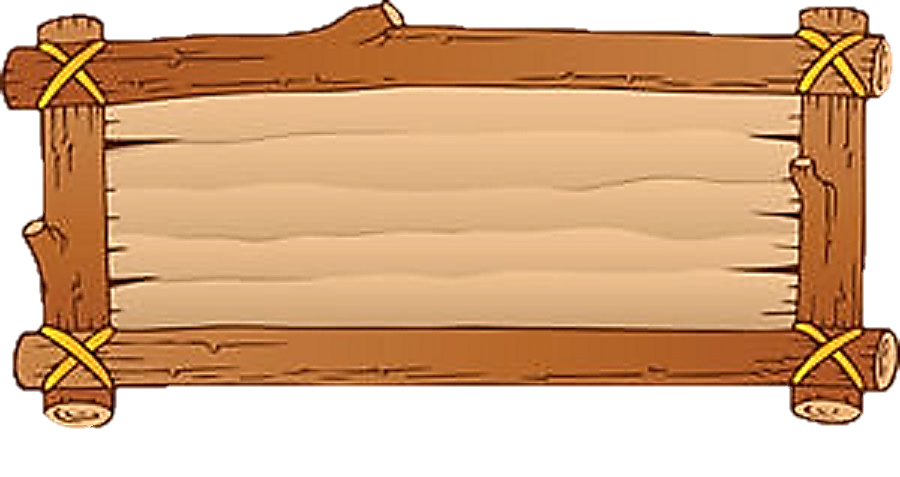 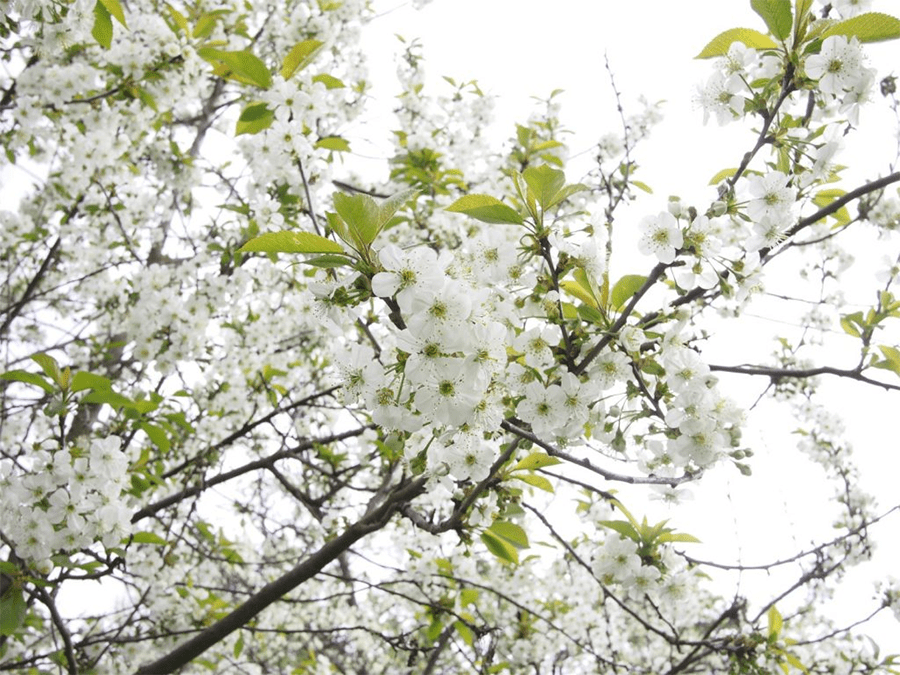 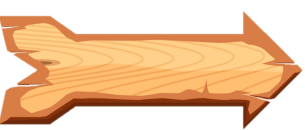 trắng tinh
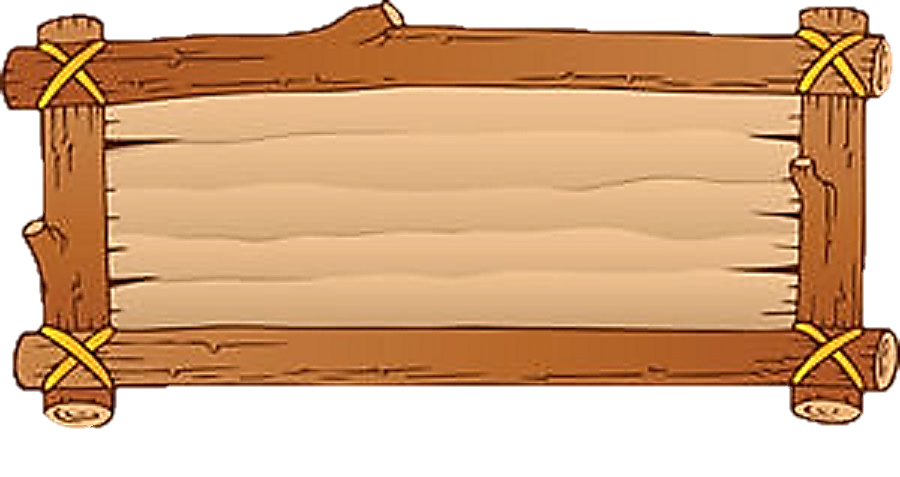 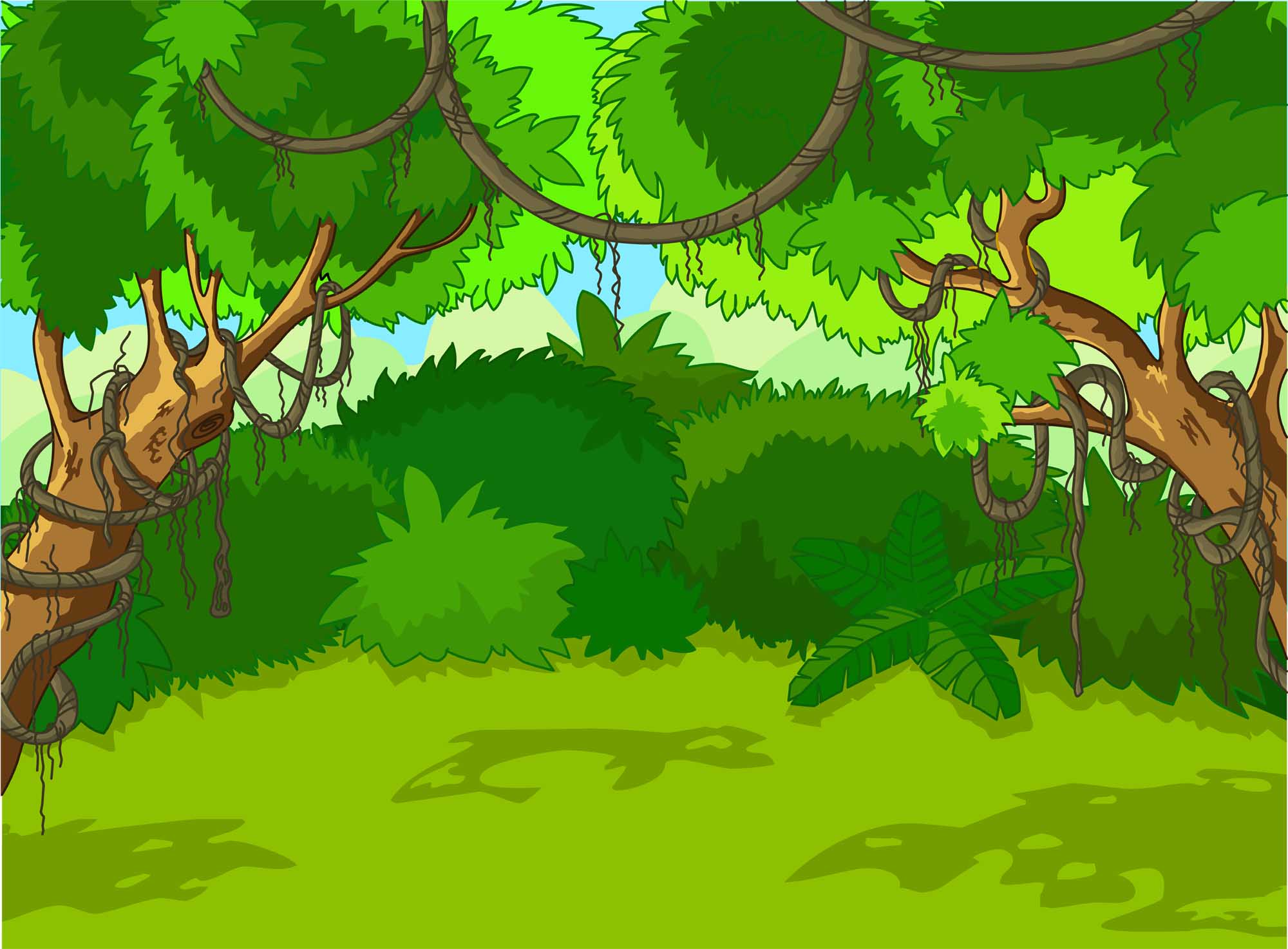 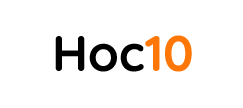 Hoa đỗ như thế nào?
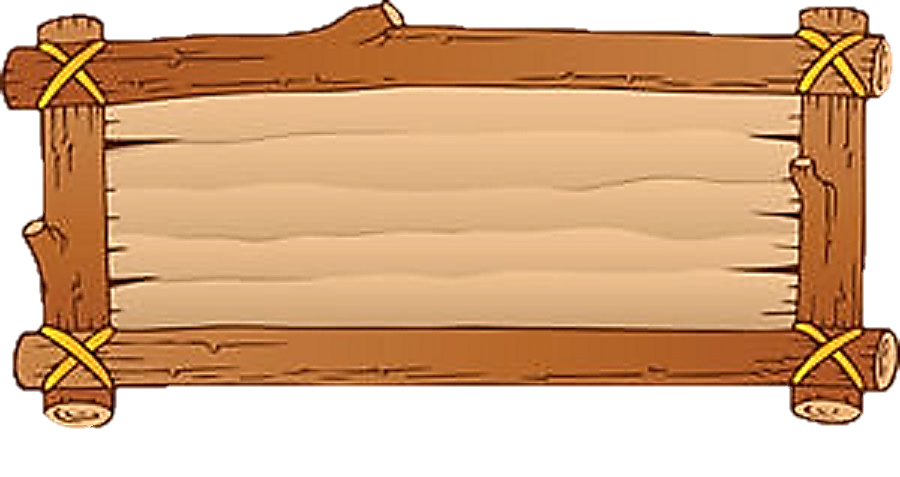 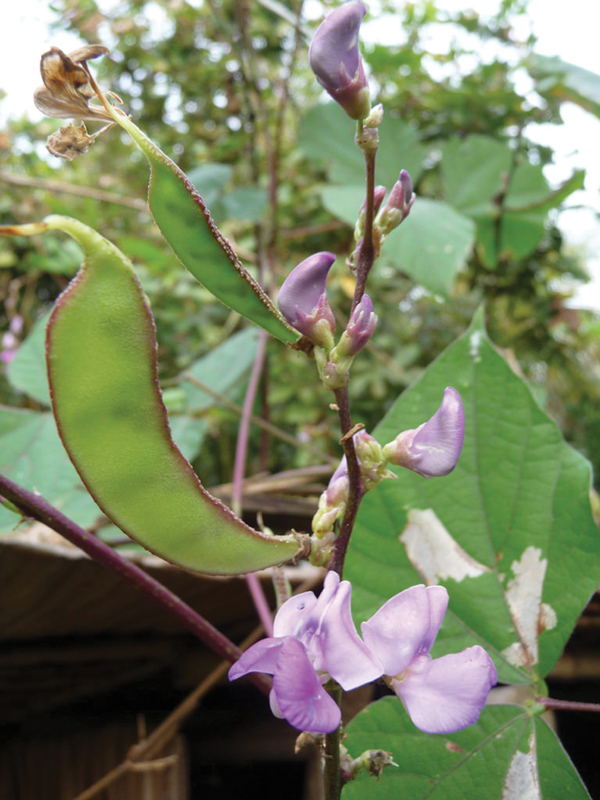 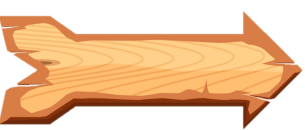 Hoa đỗ xinh xinh
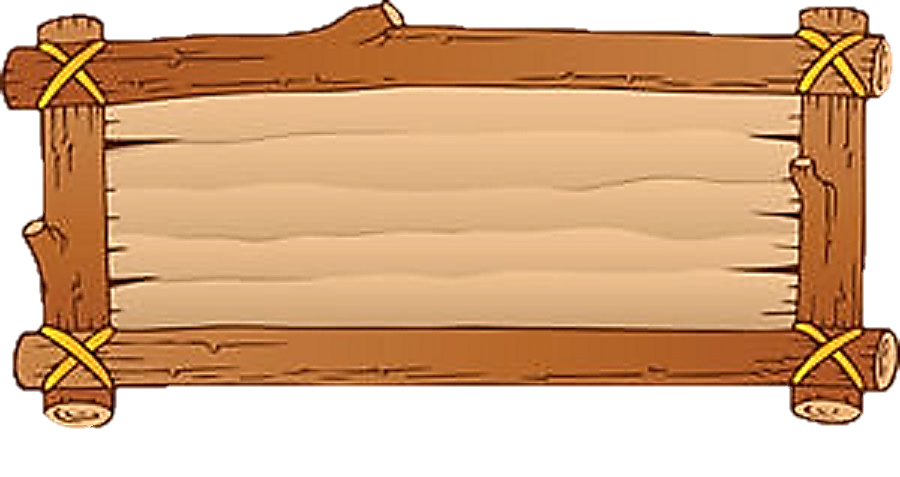 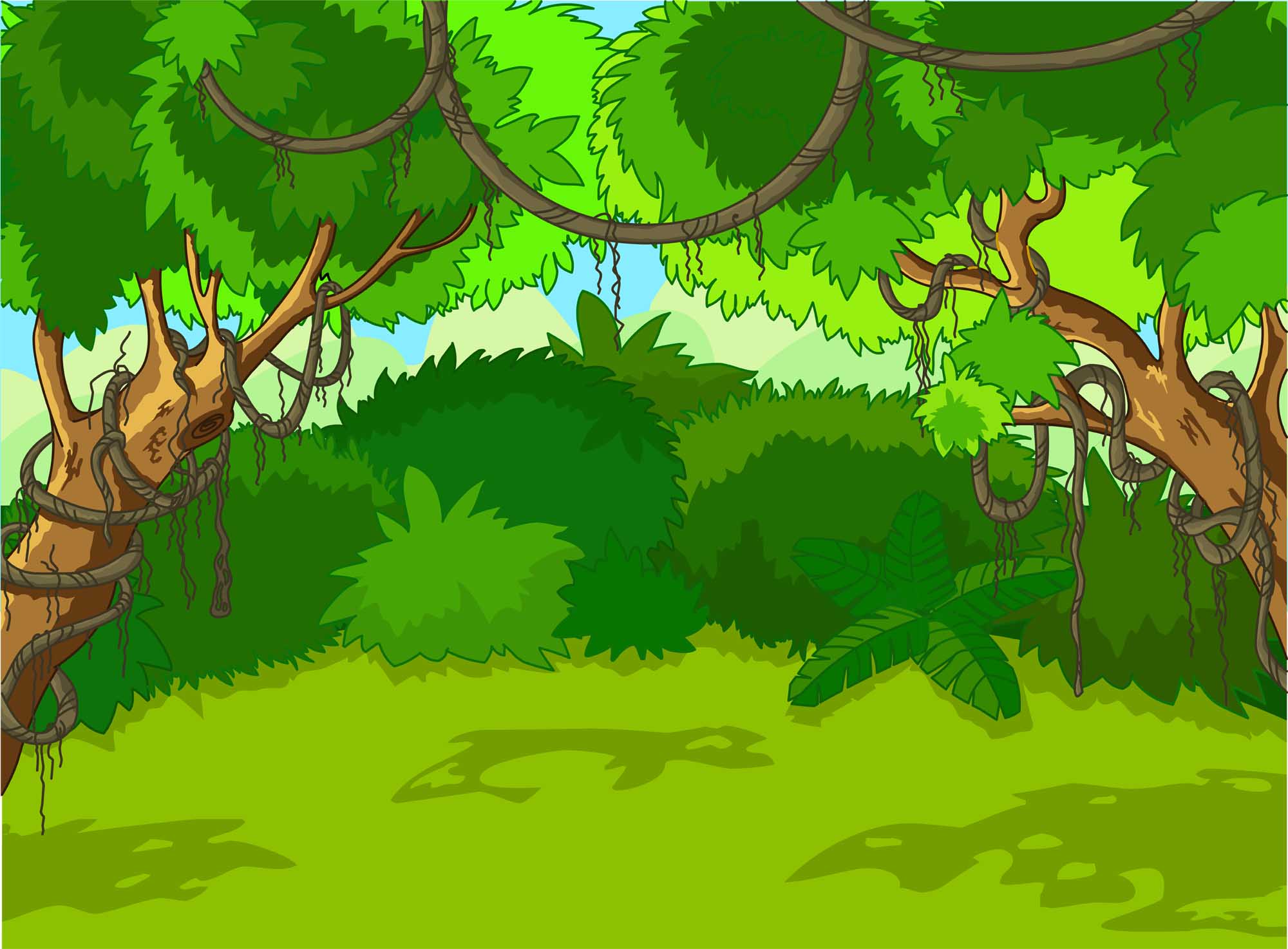 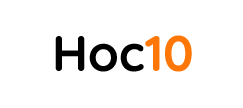 Hình bên dưới là hoa gì?
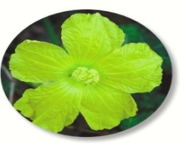 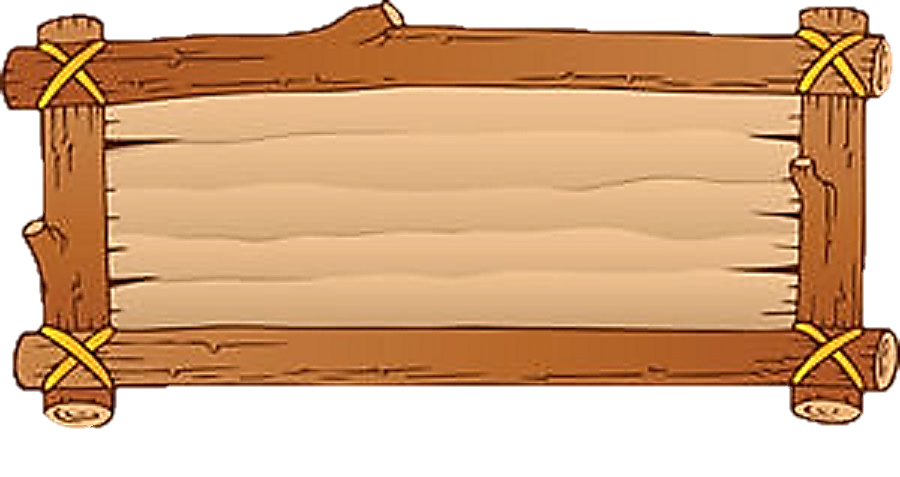 Hoa mướp
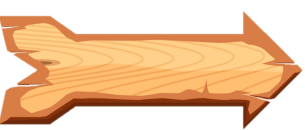 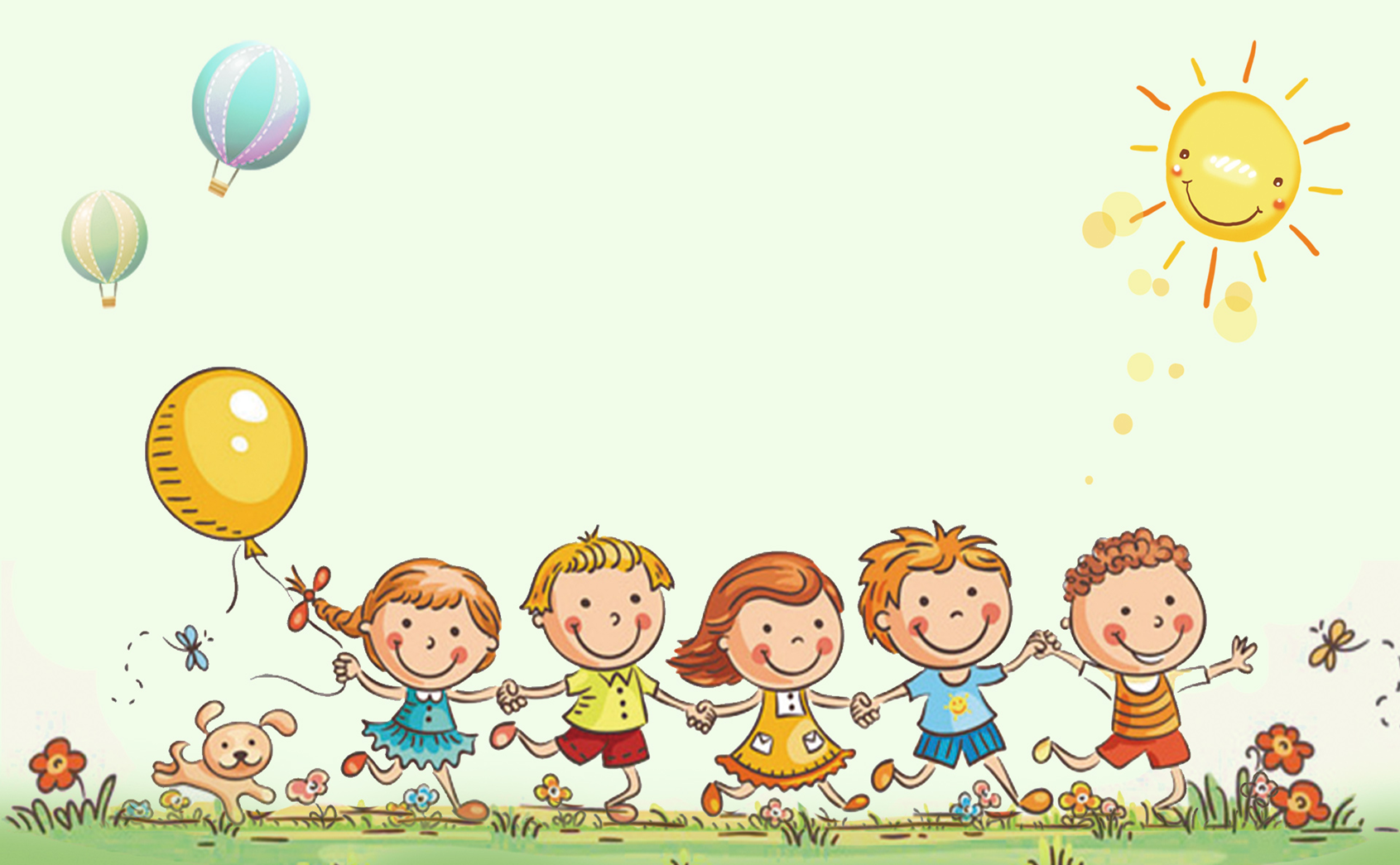 Góc sáng tạo
Trưng bày Quà tặng ý nghĩa
8
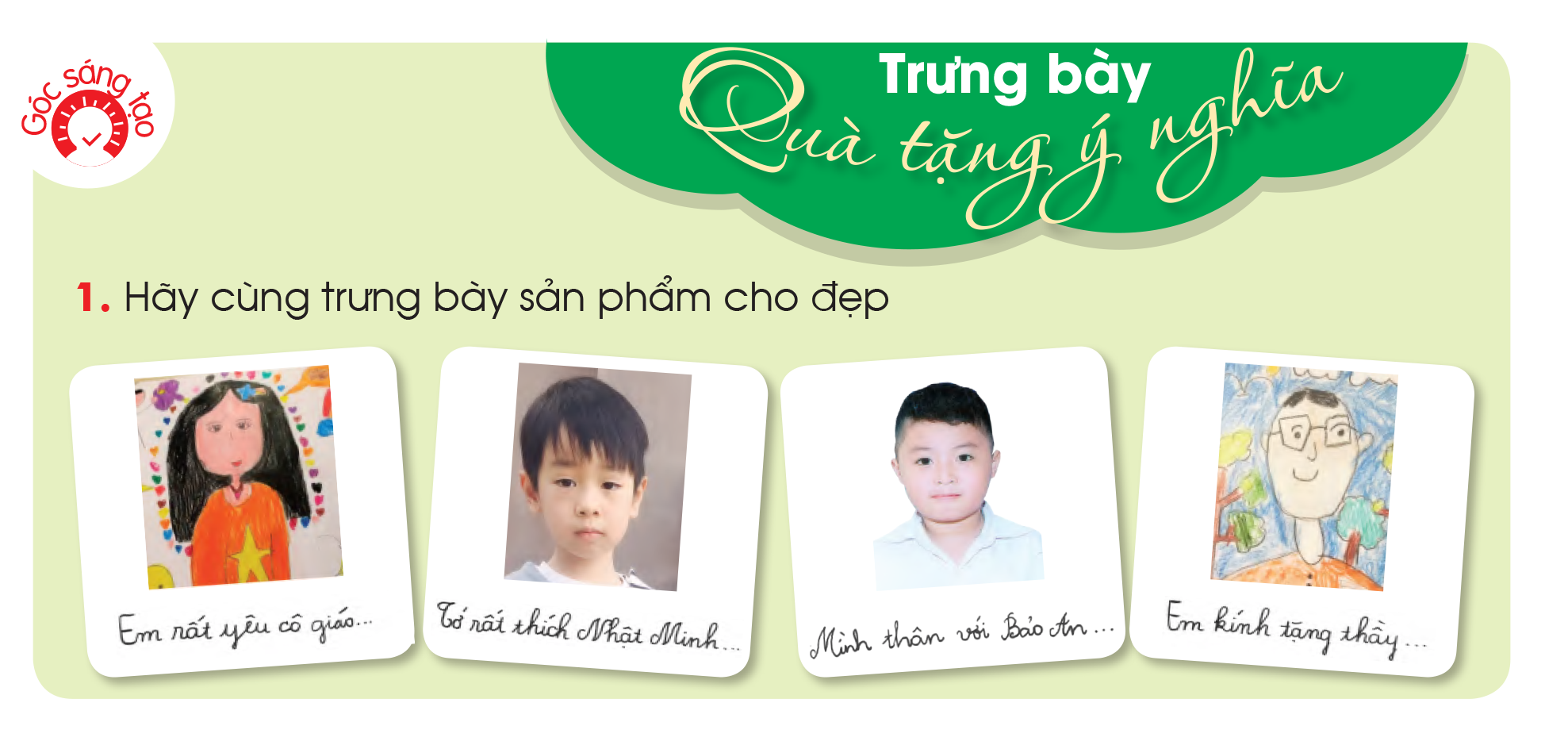 3
Trình bày
Từ ngữ
2
1
Nội dung
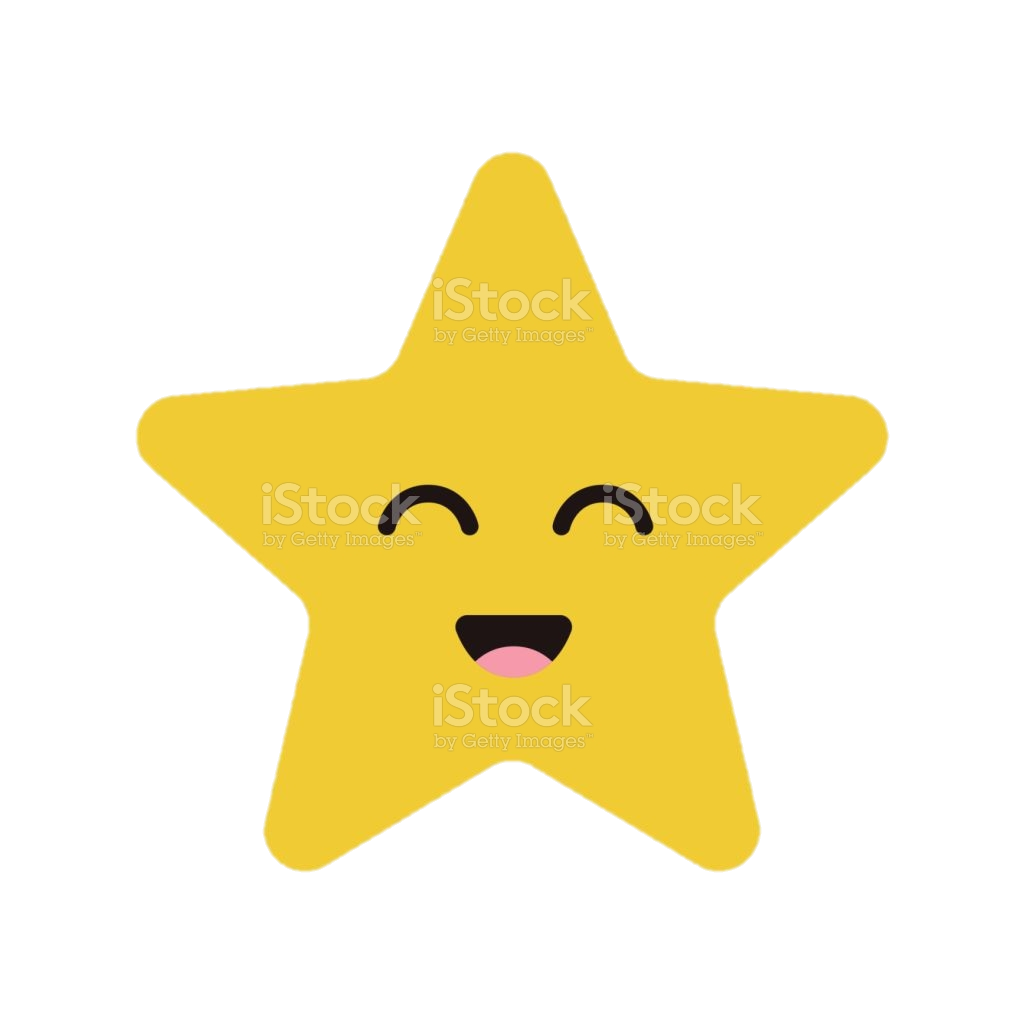 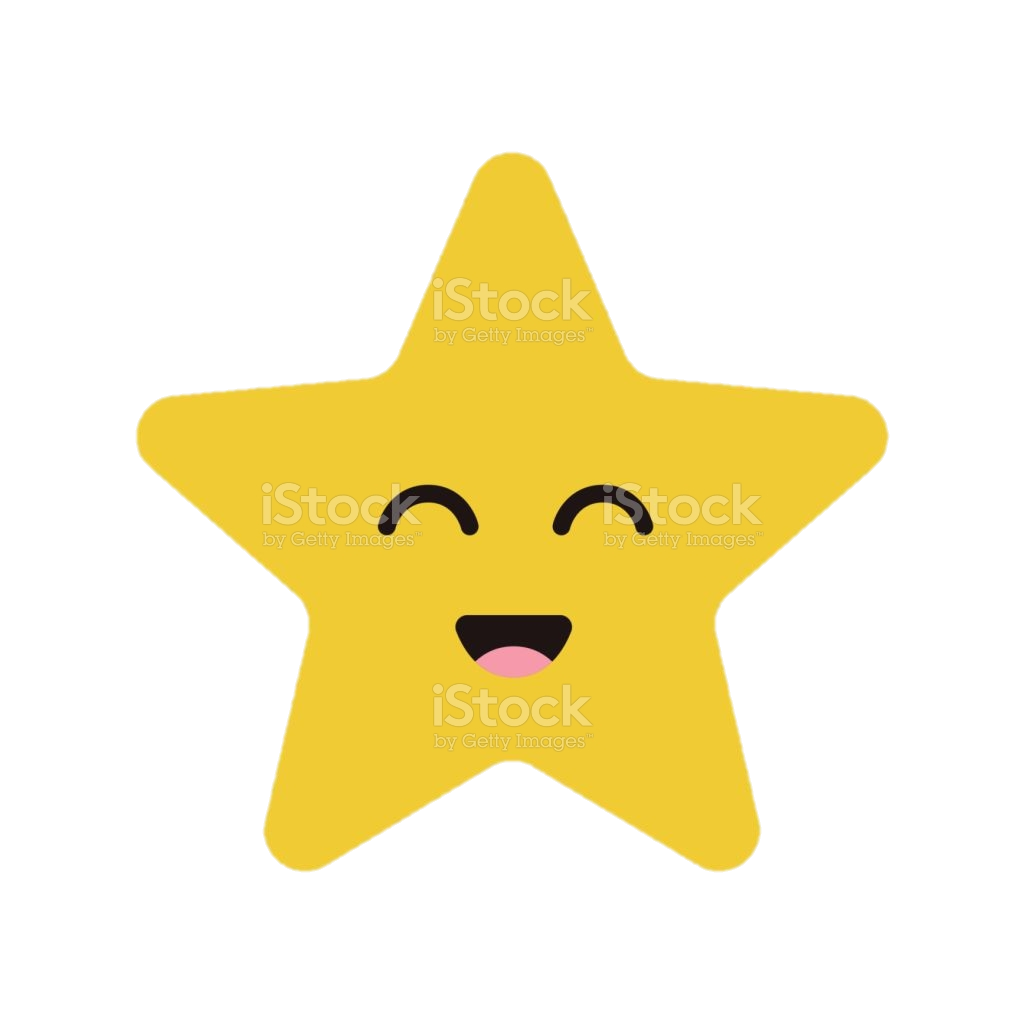 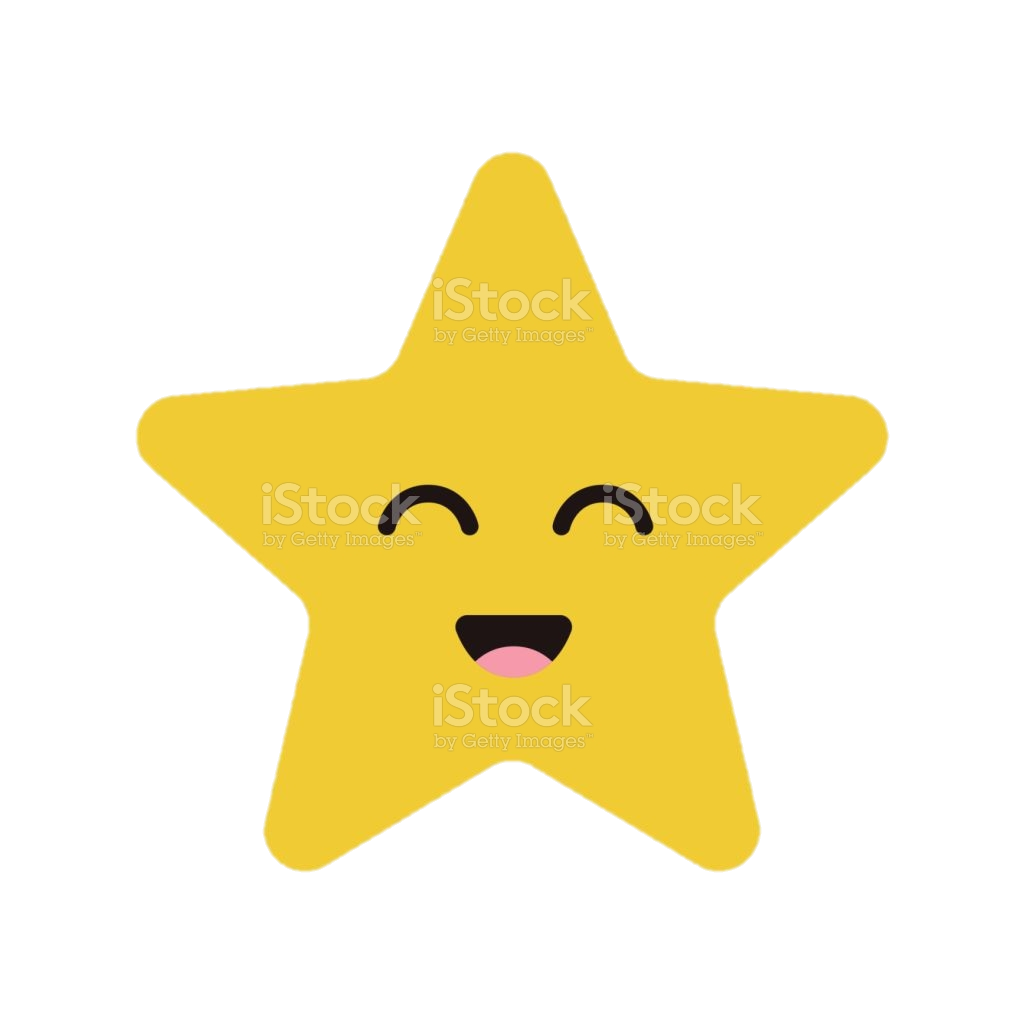 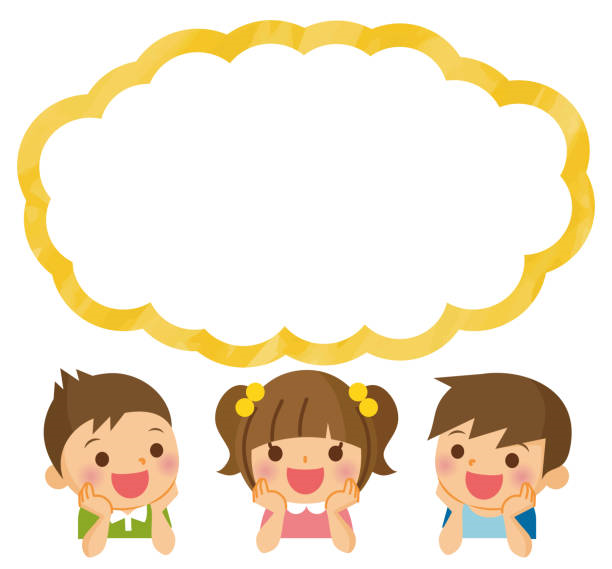 Các nhóm trưng bày 
trước lớp
Tiêu chí đánh giá
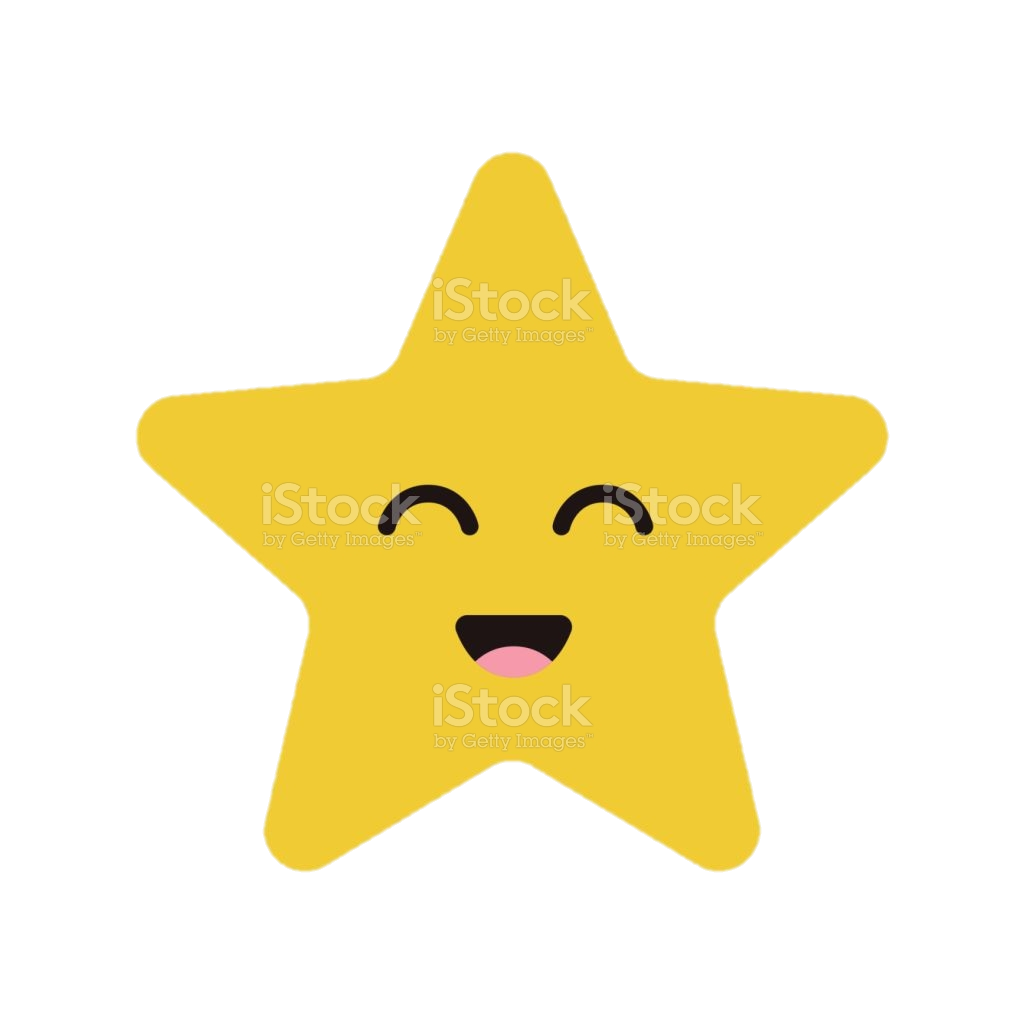 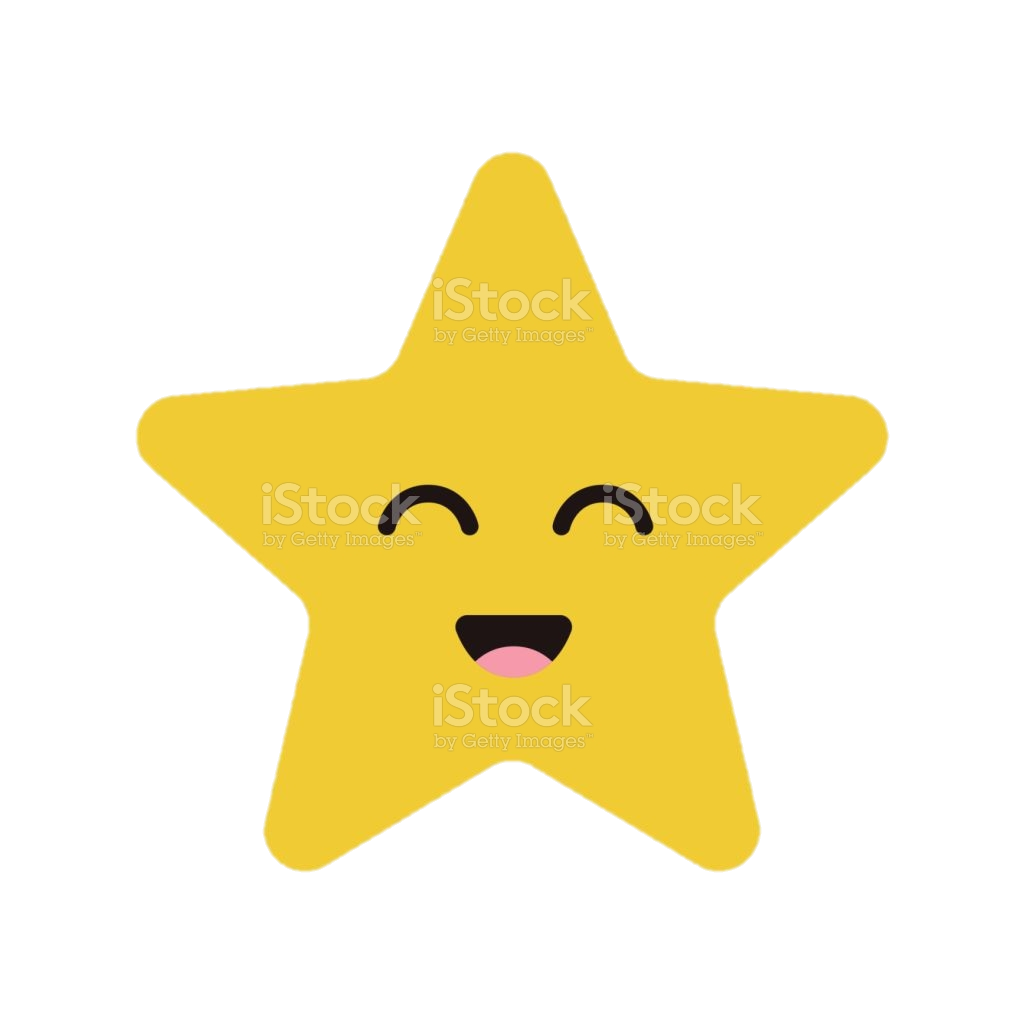 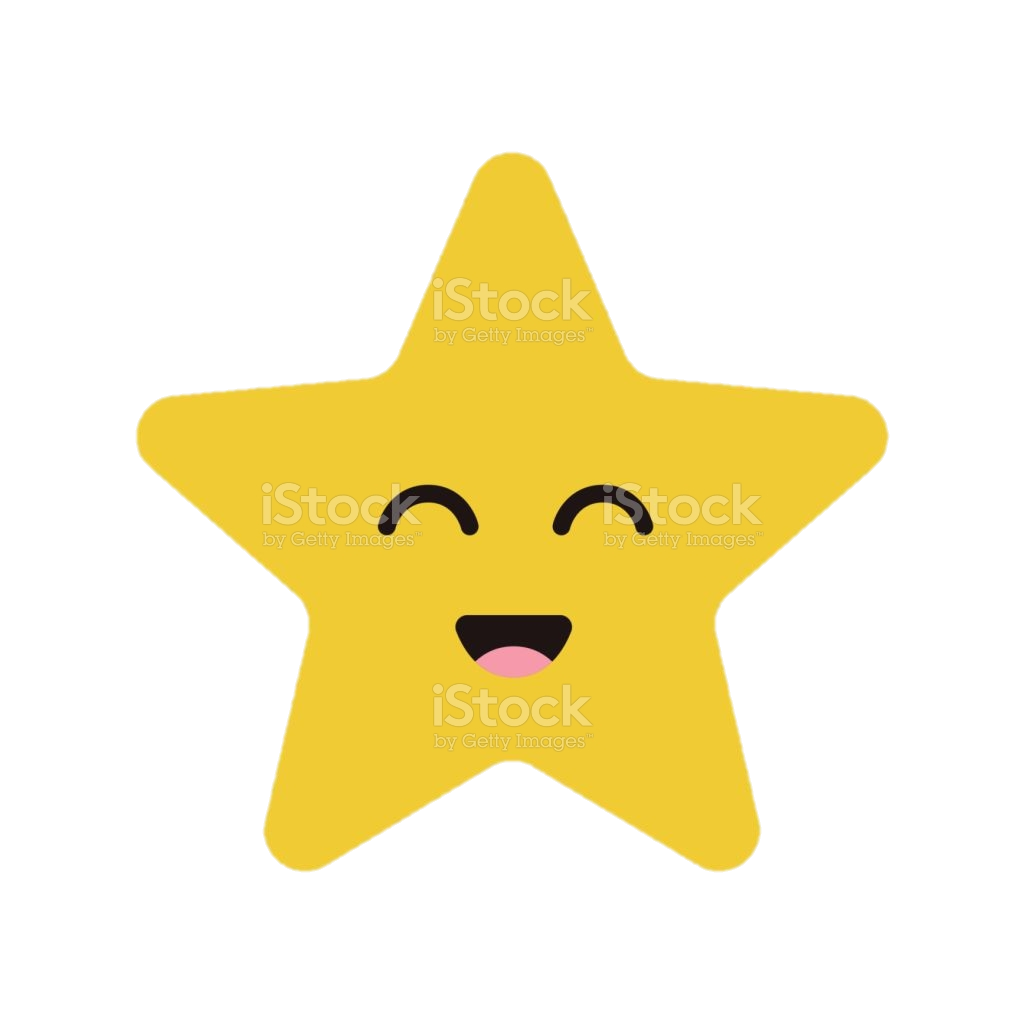 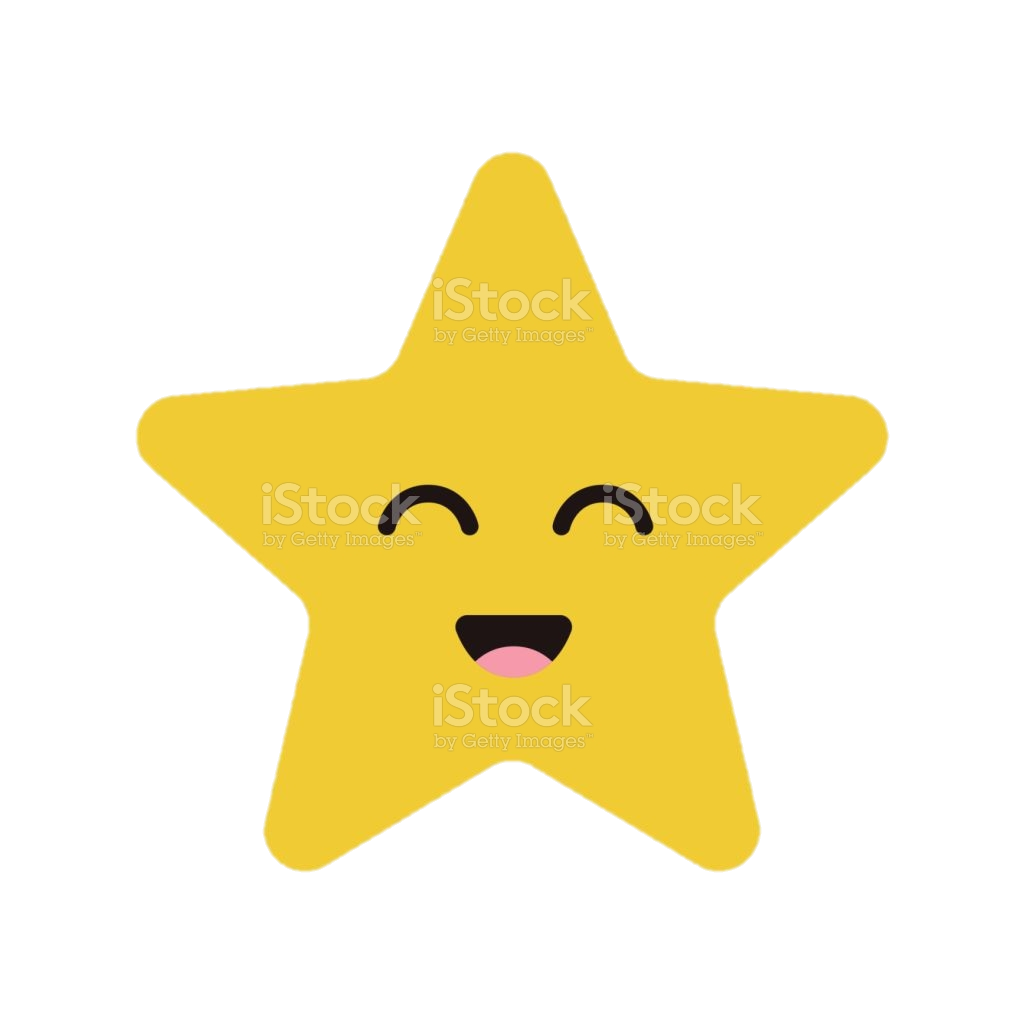 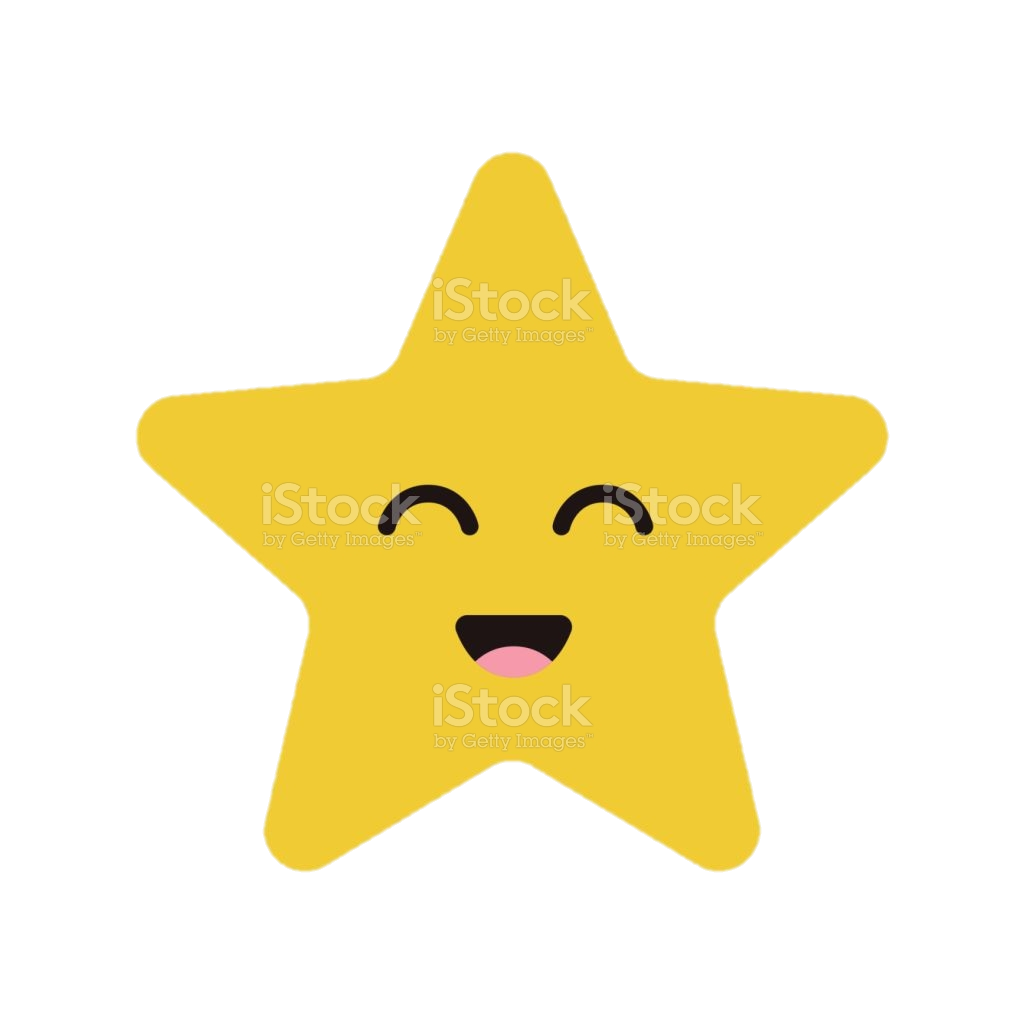 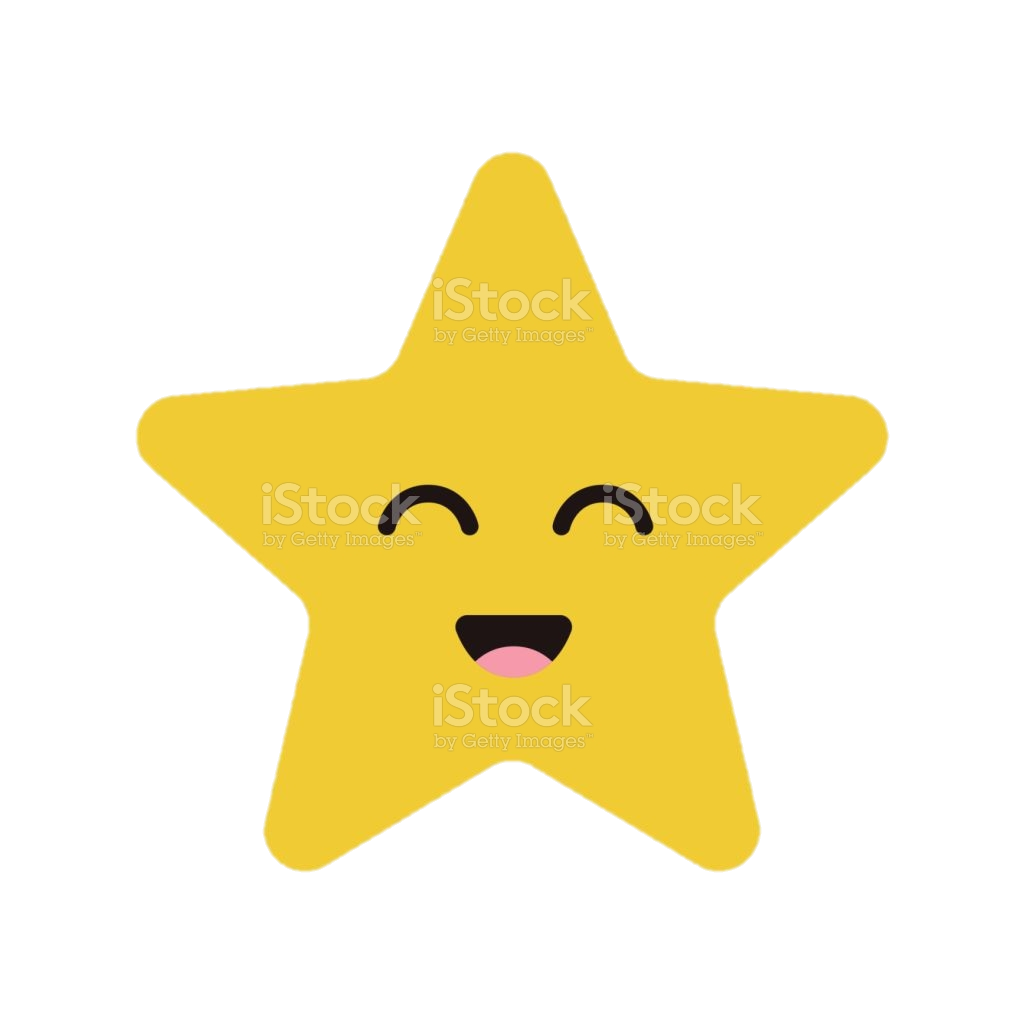 10
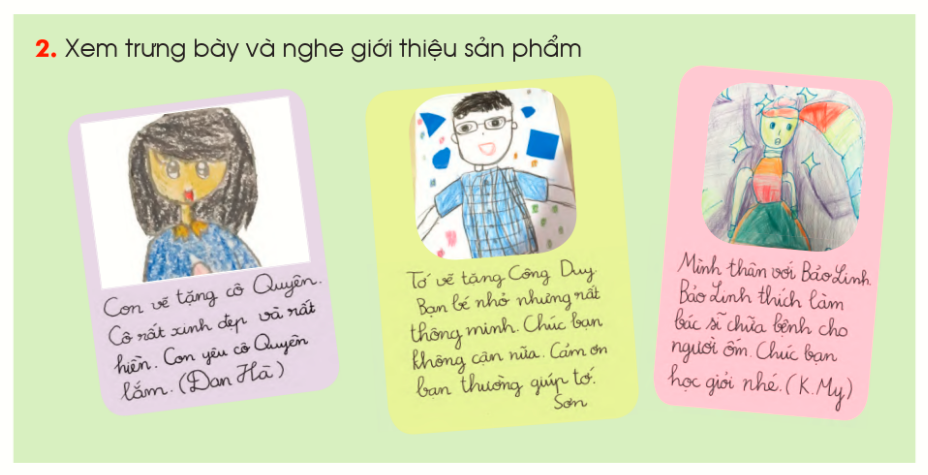 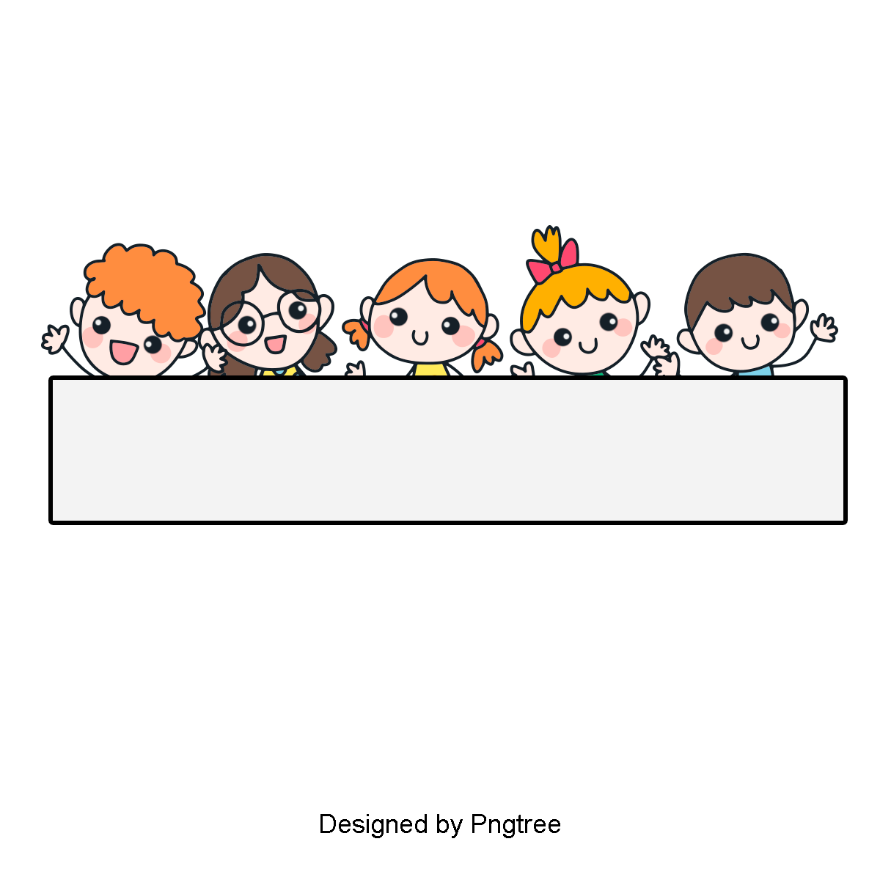 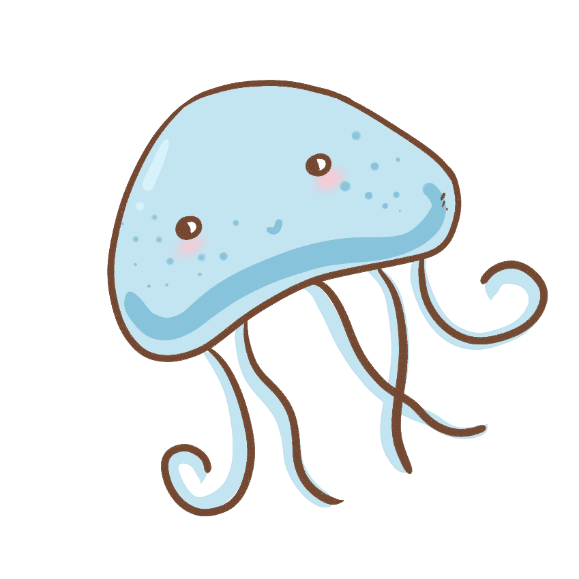 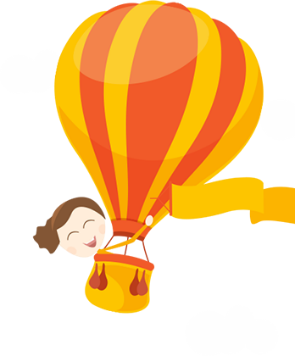 Nhóm nào trưng bày đẹp?
Sản phẩm nào ấn tượng?
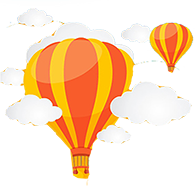 BÌNH CHỌNB
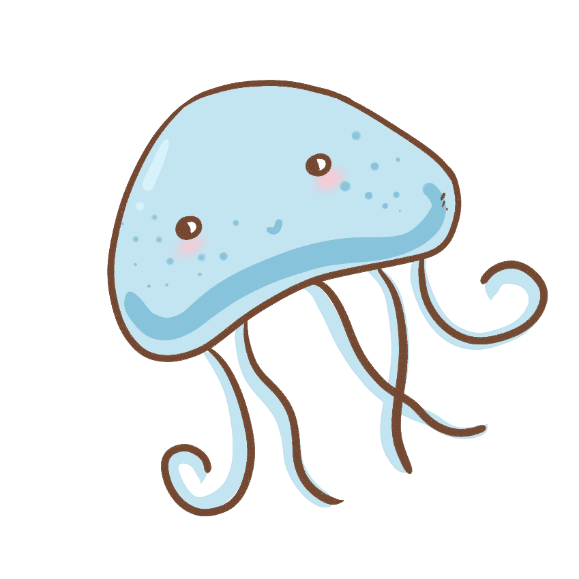 12
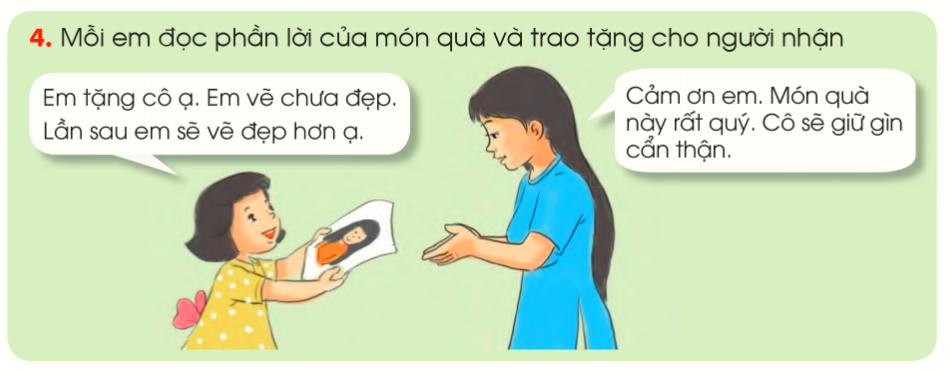